VALMENNUKSET OHJAAMOILLE
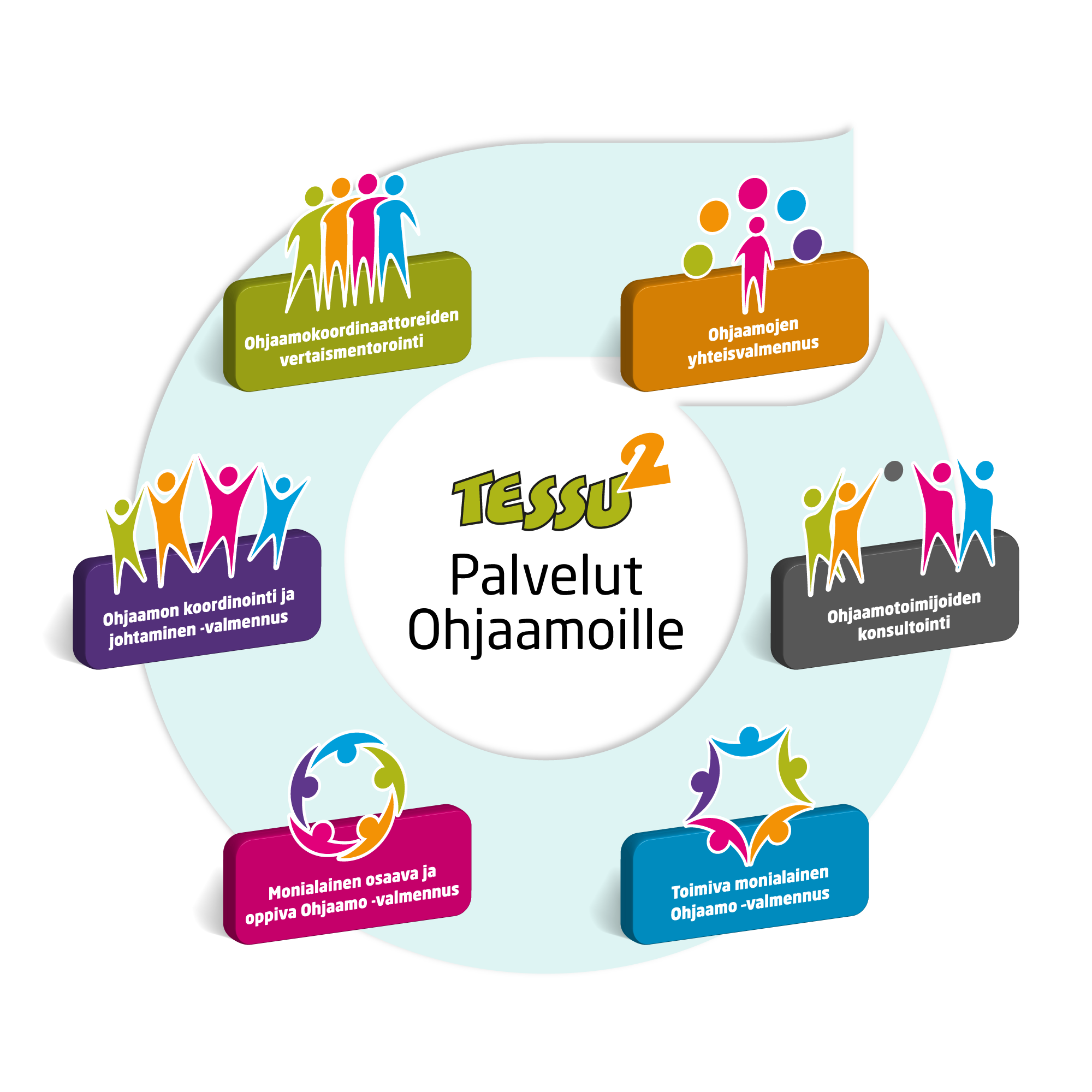 Projekti päättyy 31.3.2022
13 Ohjaamon kanssa valmennus menossa
Vielä tilaa tukea/valmennusta 2-3 Ohjaamolle 11/2021 alkaen auli.sesay@jamk.fi
5.10.2021
Auli Sesay/TESSU-projekti
1
Minkä mukavan, hauskan tai mieleenpainuvan muiston, huippukohdan tai kohtaamisen  Kohtaamon ja/tai TESSU-projektin kanssa haluat jakaa loppuseminaarissa?
Lähetä WhatsAppilla viimeistään 15.10. Virpille 050 560 8366 tai s-postilla virpi.rajala@jamk.fi 
Videoklippi max. 30 sekuntia (mainitse Ohjaamon nimi) tai 
valokuva ja lyhyt tarina (kerro Ohjaamon nimi)
Näistä kootaan Ohjaamojen tervehdys loppuseminaariin 28.10.
5.10.2021
Auli Sesay/TESSU-projekti
2
VERTAISMENTOROINTI – RYHMÄT KÄYNNISTYVÄT
Vertaismentoroinnilla kehitetään yhdessä osaamista ja lisätään hyvinvointia jakamalla kokemuksia ja hyviä käytänteitä vertaisina
Ohjaamojen koordinaattoreille 5-6 henkilön pienryhmissä Teamsissä
Mukana TESSU-valmentajapari.
Käynnistyy marraskuussa – valitse sopiva päivä: 10.11. ja 12.11. klo 9.00 – 10.30. Ensimmäisessä tapaamisessa sovitaan työskentelyn periaatteista ja kokoontumisajoista

Ilmoittautuminen 22.10. mennessä https://link.webropolsurveys.com/S/953566DB08215054
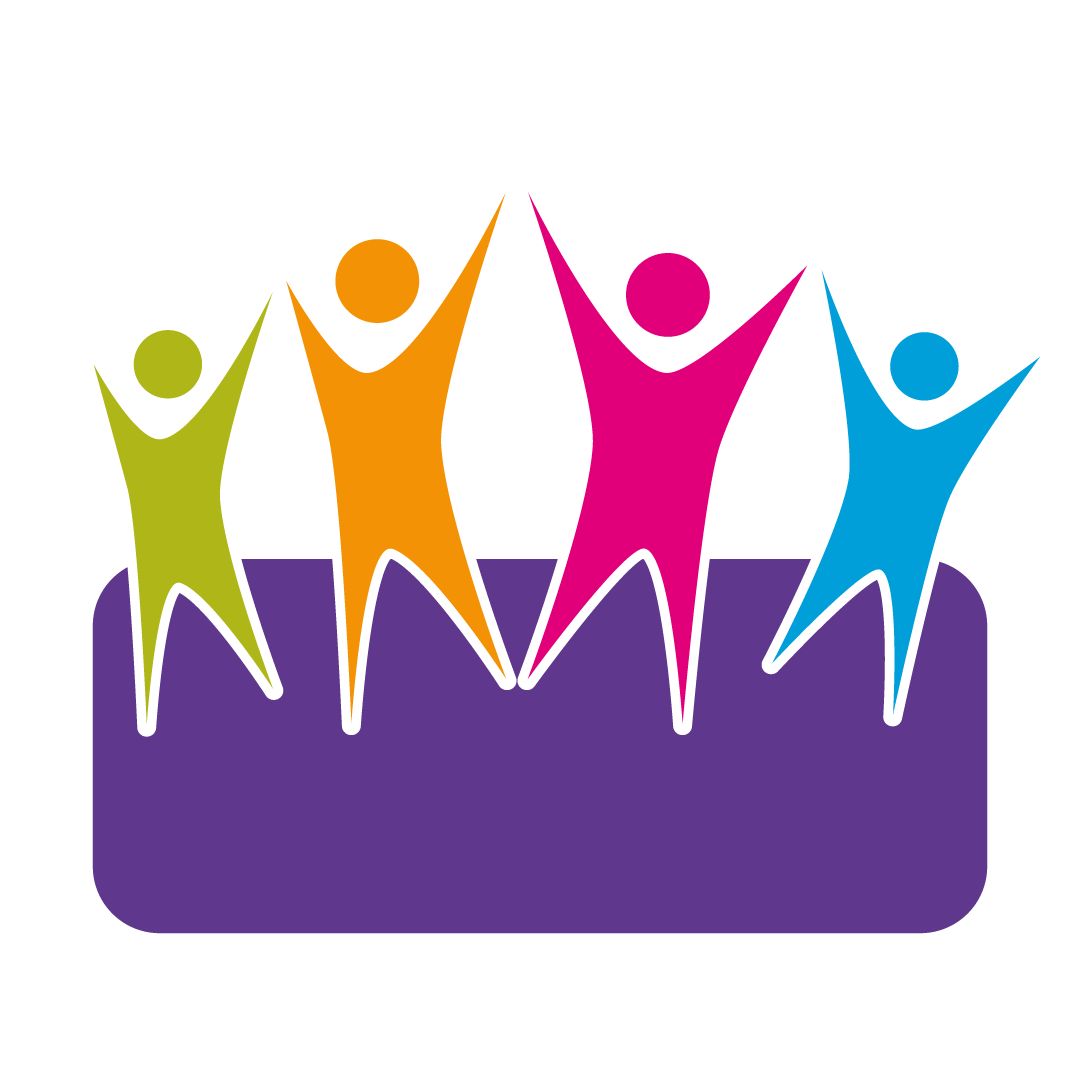 5.10.2021
Auli Sesay/TESSU-projekti
3
KUTSU KIRJOITTAMAAN TESSU-LOPPUJULKAISUUN – Monialaisesti oppien ja ohjaten
Osallistua voi kahdella tavalla:
kirjoittamalla (yksin tai yhdessä muiden ohjaamolaisten tai toisen Ohjaamon kanssa) n. yhden A4-arkin mittaisen tekstin (myös ranskalaisin viivoin tehty luonnostelma käy) tai
osallistumalla haastatteluun (haastattelemme sinua tai useampaa ohjaamolaista erikseen sovittuna ajankohtana Teamsissä)
Haastatteluna tuotetut tekstit voidaan julkaista hyväksymisen jälkeen sellaisenaan tai katkelmina osana jotain toista artikkelia. 
Ilmoitathan halukkuutesi osallistua yhteiseen kirjaamme 12.10. mennessä
5.10.2021
Auli Sesay/TESSU-projekti
4